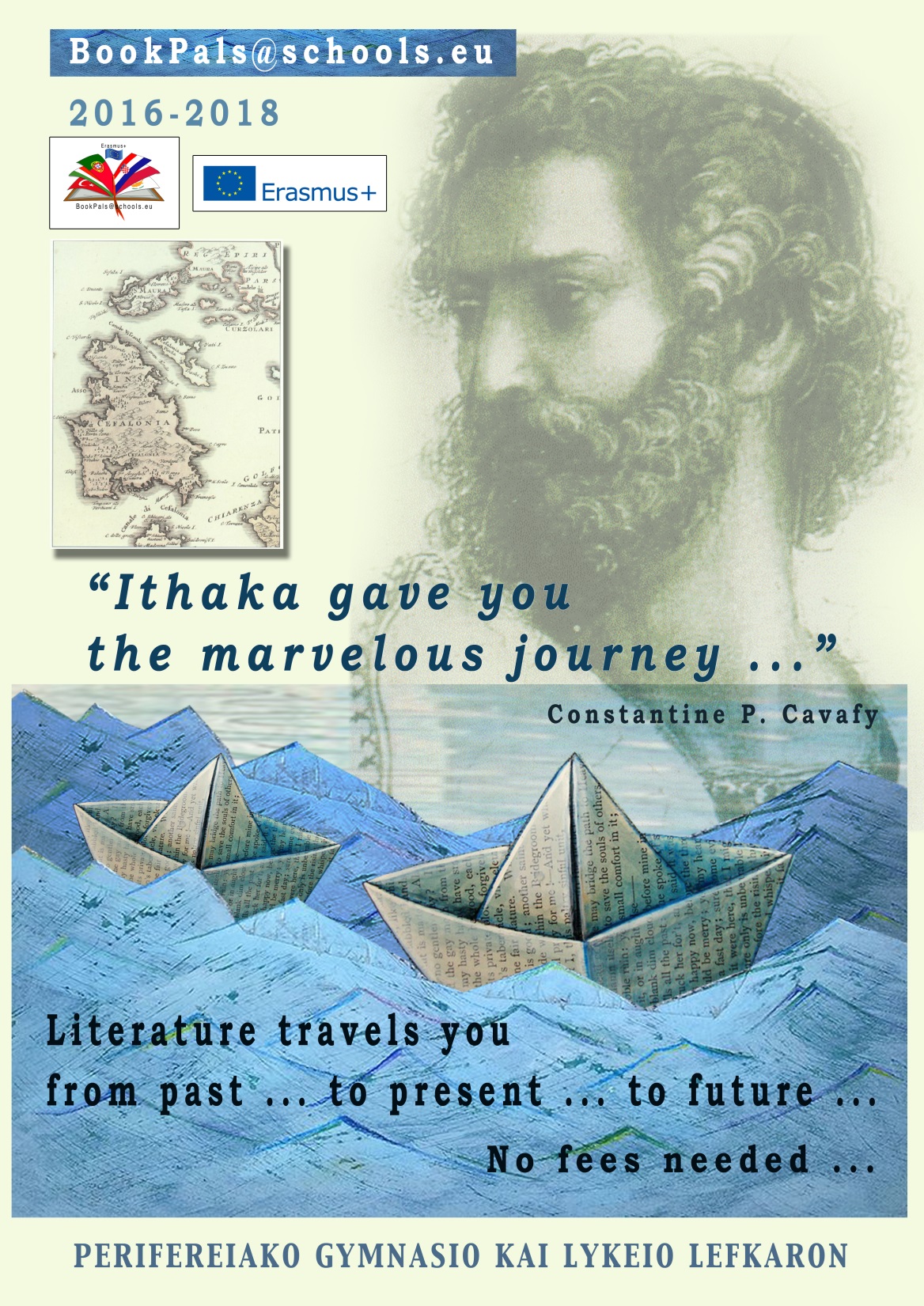 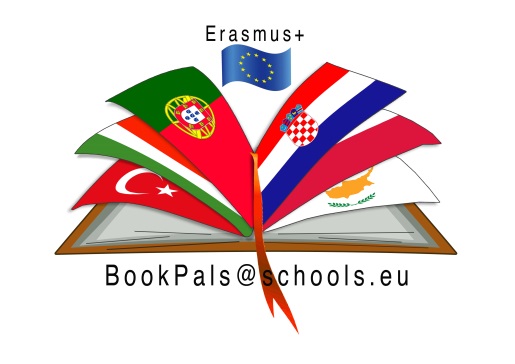 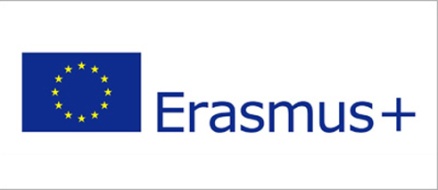 “Greek and Cypriot modern literature, based on the ancient greek myth of the adventure of Odysseus.”

The task was presented in Poland during the second mobility.

Students:
Michaelia Andreou
Styliana Andreou
Elena Rouvi

Teachers: 
Sotiria Papamargariti
Marina Zervou
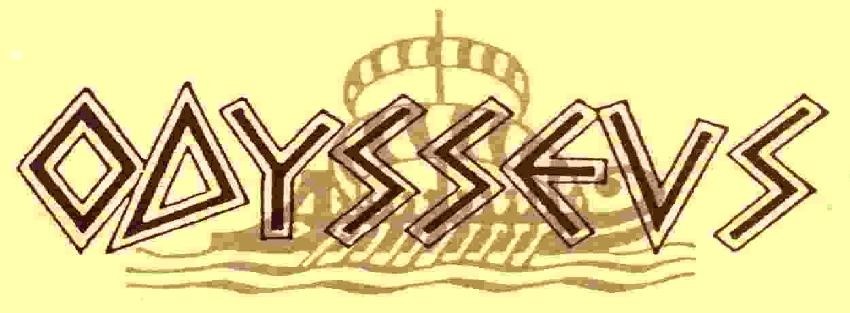 The myth of Odysseus in modern Greek literature
C. P. Cavafy (1863-1933)
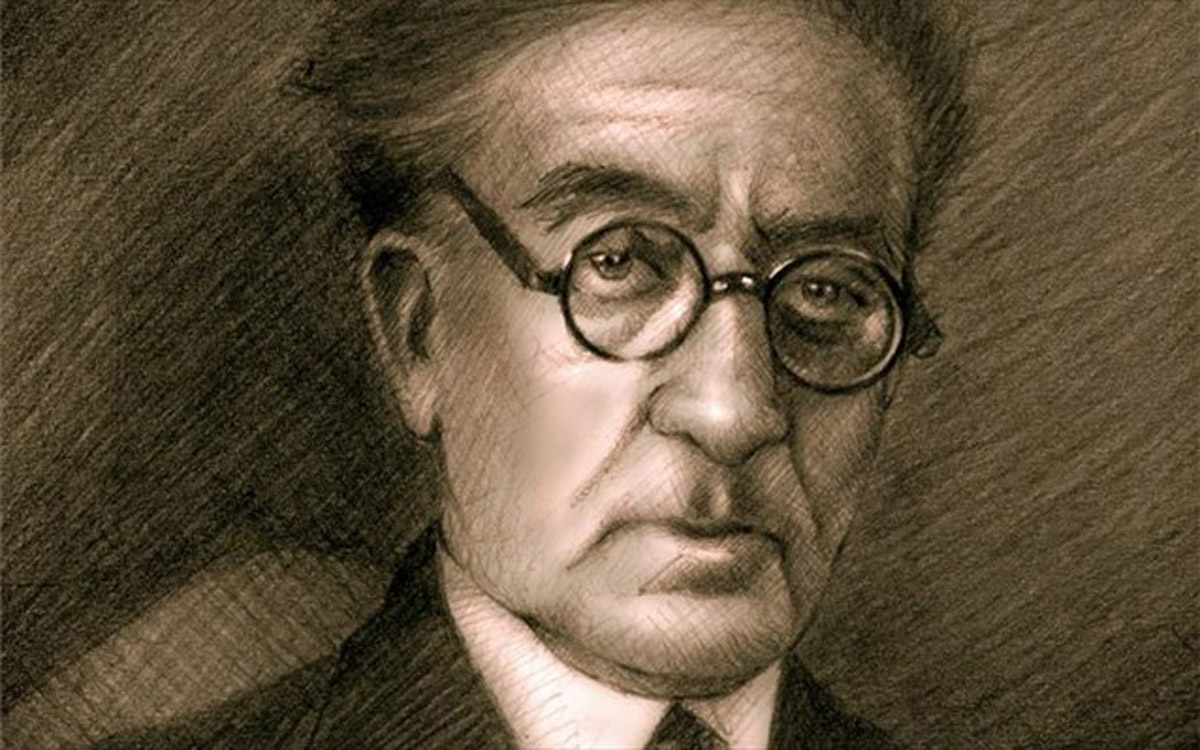 Second Odyssey
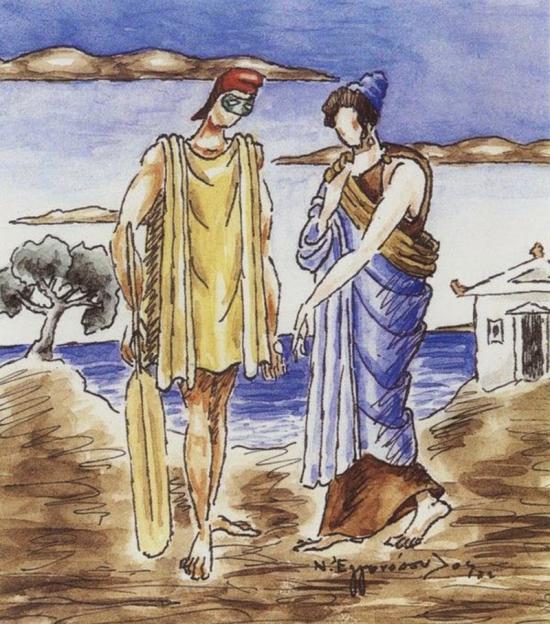 A great second Odyssey,Greater even than the first perhaps,But alas, without Homer, without hexameters. Small was his ancestral home, Small was his ancestral city, And the whole of his Ithaca was small.
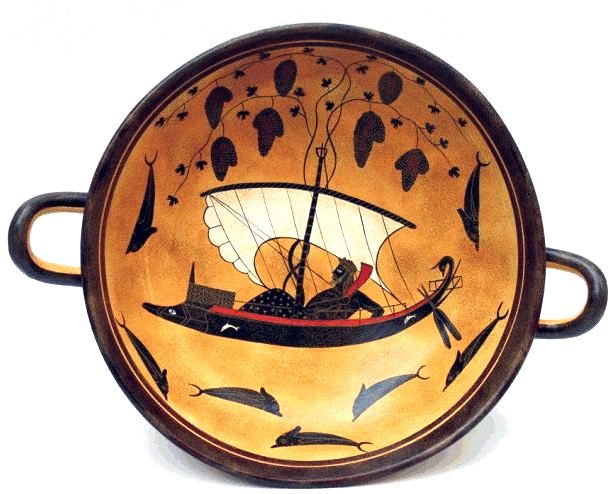 The affection of Telemachus, the loyaltyOf Penelope, his father’s aging years,His old friends, the loveOf his devoted subjects,The peace and repose of his homeBored him.                    		 And so he left.
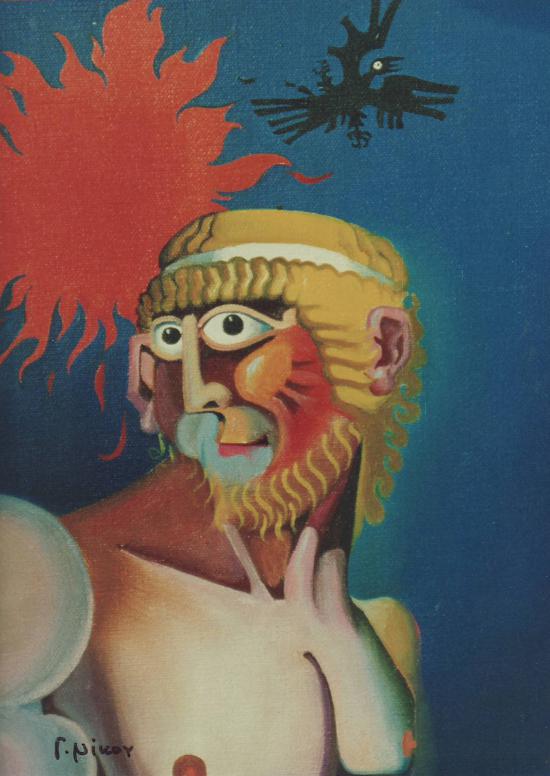 As the shores of Ithaca graduallyFaded away behind himAnd he sailed swiftly westwardToward Iberia and the Pillars of Hercules,Far from every Achaean sea, He felt he was alive once more,Freed from the oppressive bondsOf familiar, domestic things.And his adventurous heart rejoicedColdly, devoid of love.
Ithaka
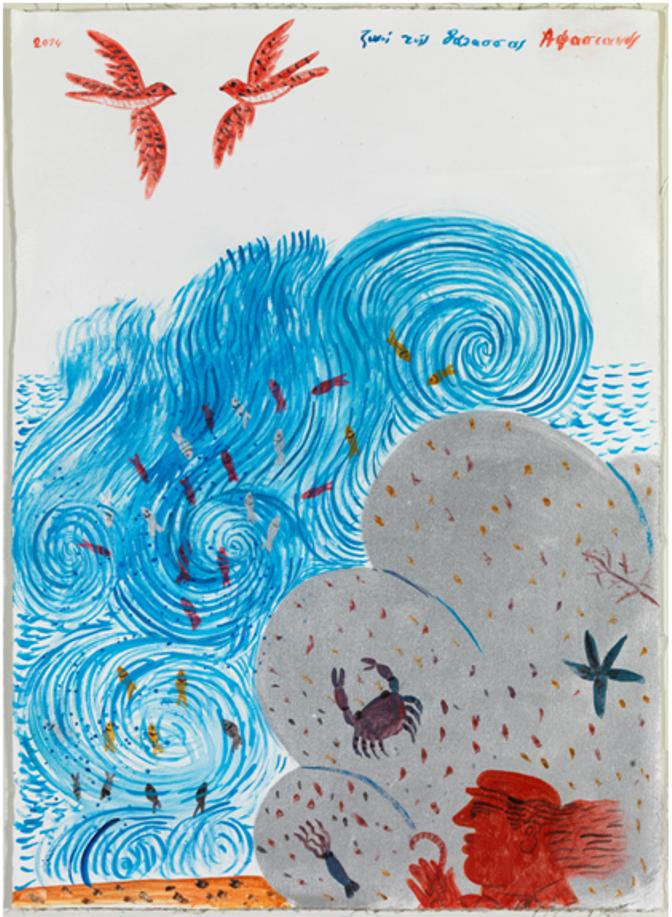 As you set out for Ithakahope the voyage is a long one,full of adventure, full of discovery.Laistrygonians and Cyclops,angry Poseidon—don’t be afraid of them:[…] 
Laistrygonians and Cyclops,wild Poseidon—you won’t encounter themunless you bring them along inside your soul,unless your soul sets them up in front of you.
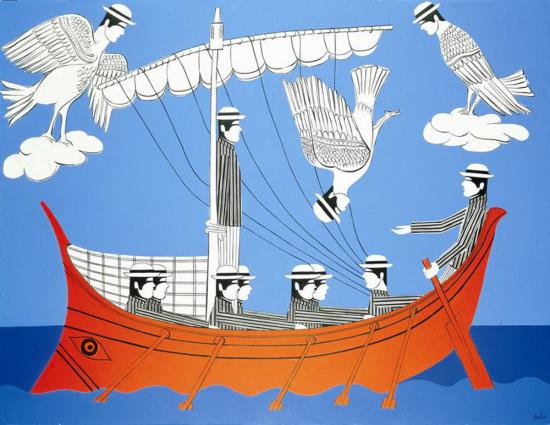 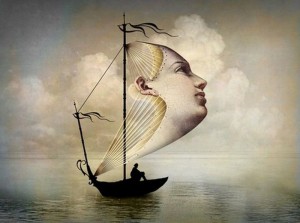 Ithaka gave you the marvelous journey.Without her you would not have set out.She has nothing left to give you now. And if you find her poor, Ithaka won’t have fooled you.Wise as you will have become, so full of experience,you will have understood by then what these Ithakas mean.
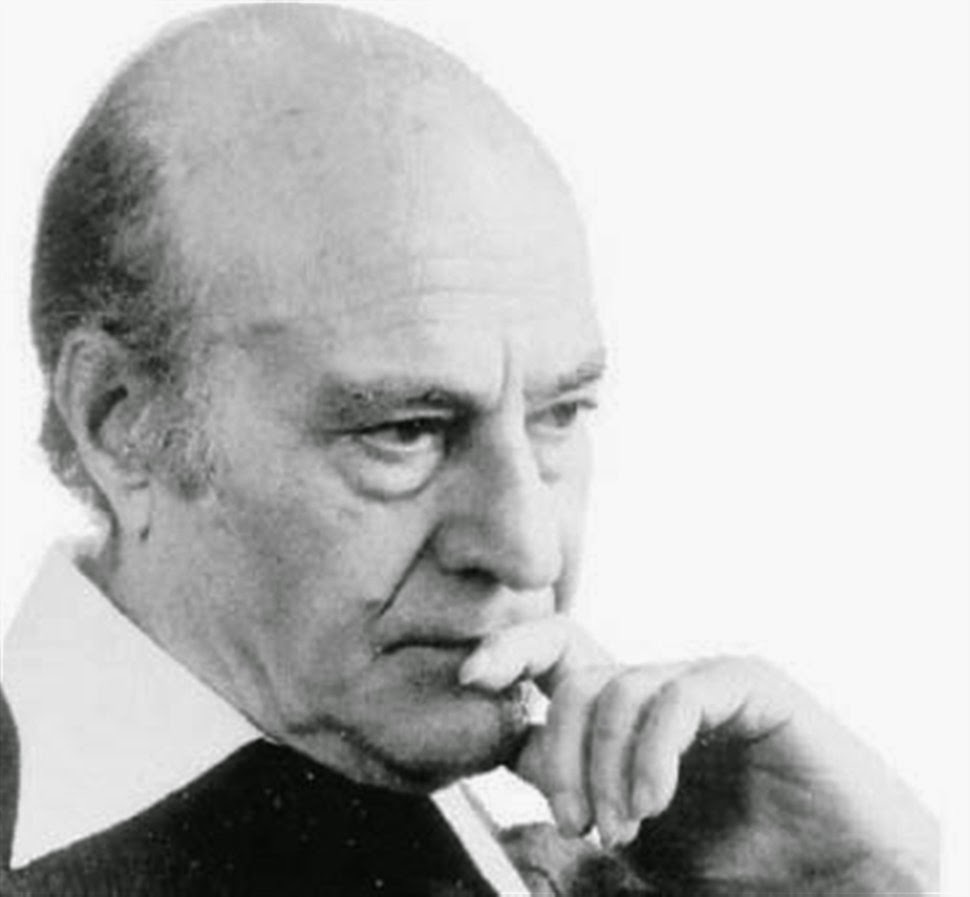 Odysseas Elytis
(1911-1996)
Aegean Sea
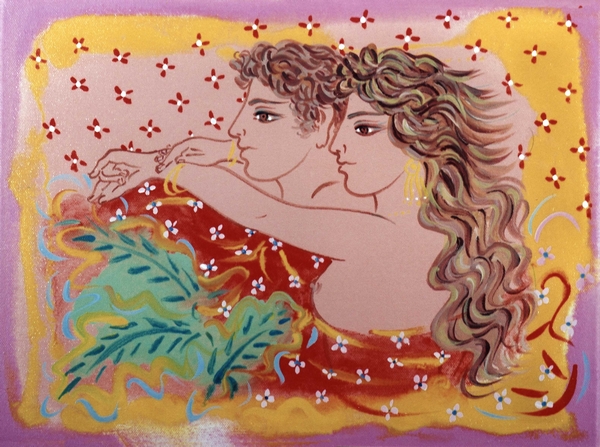 LoveArchipelagoAnd the bow of the foamsAnd the dreams of seagullsIn the tallest mast the sailor flapsA song
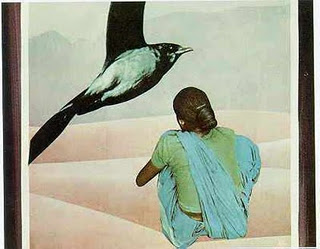 LoveThe songAnd the horizons of journeyAnd nostalgia’ s echoesOn the wet rock a woman is waiting A boat
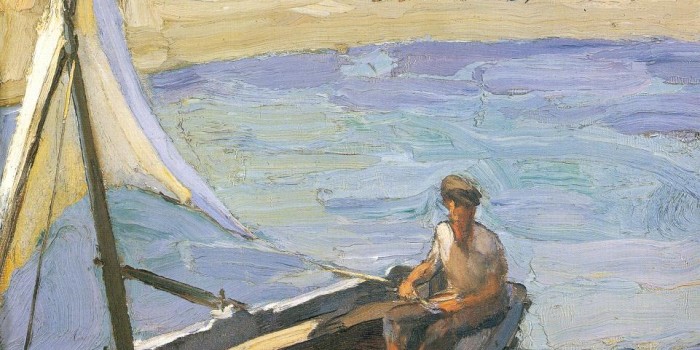 LoveThe boatAnd the carelessness of the windAnd the sail of hopeIn the most light wave the island welcomes
The return
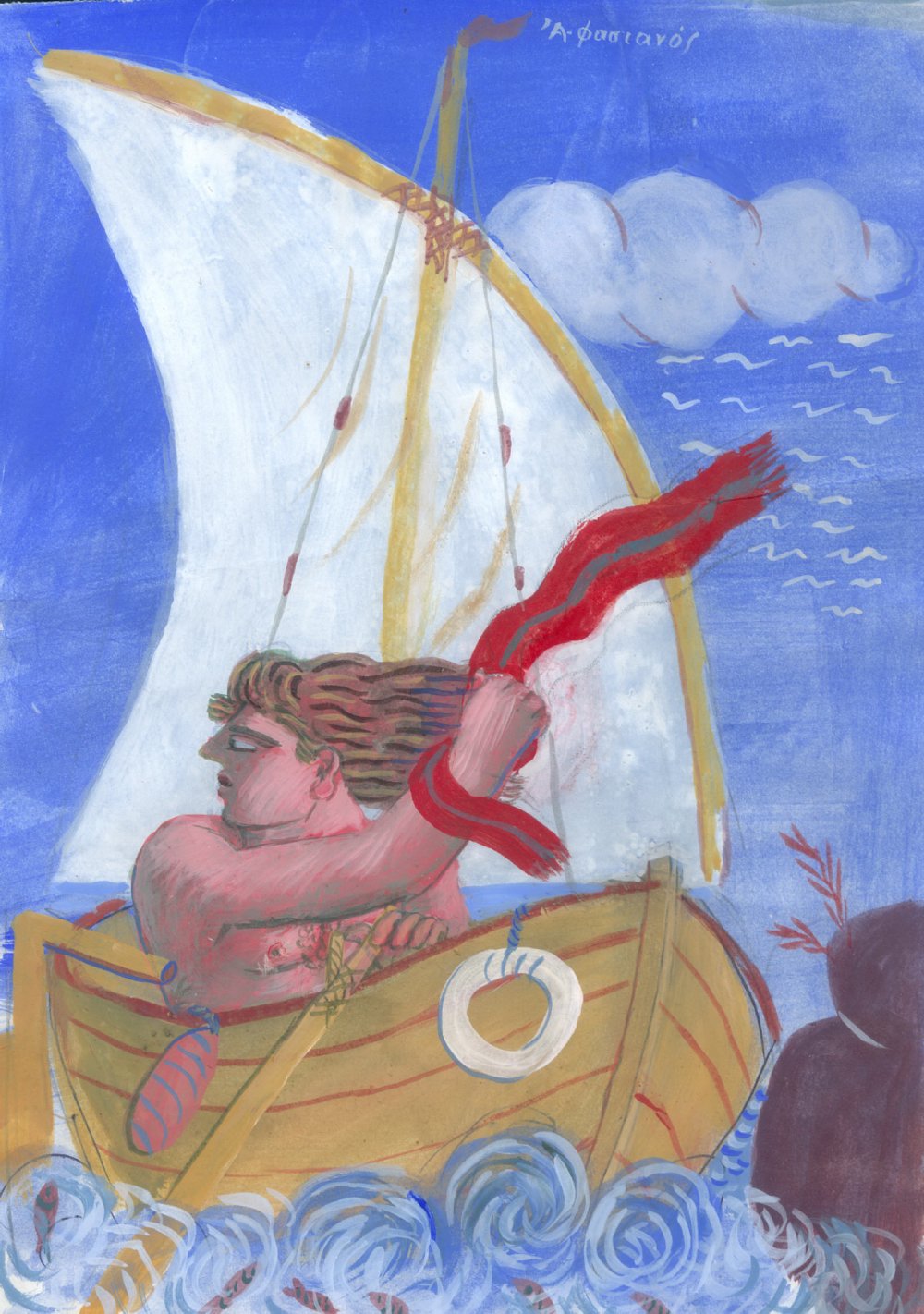 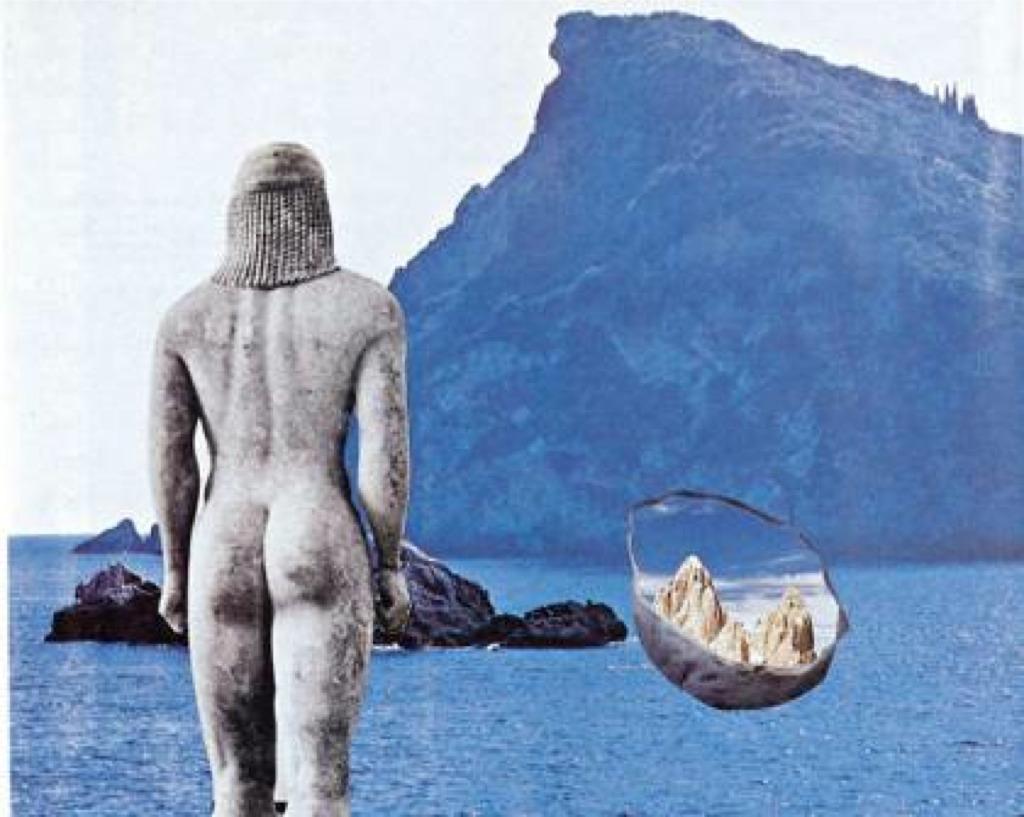 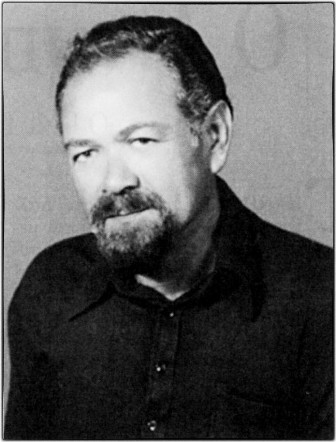 Pantelis Michanikos
(1926-1979)
In the cave of Cyclop
Odysseus was tied under the ram’ s belly.	(It is not, of course, a poetic image).
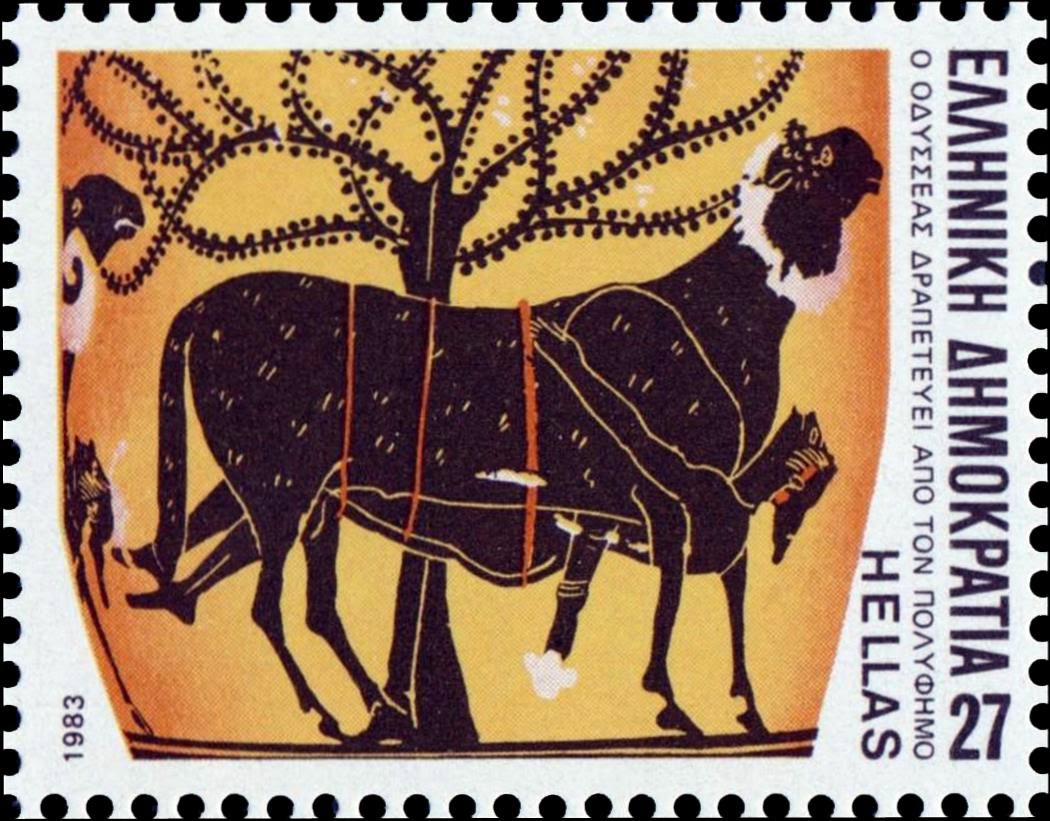 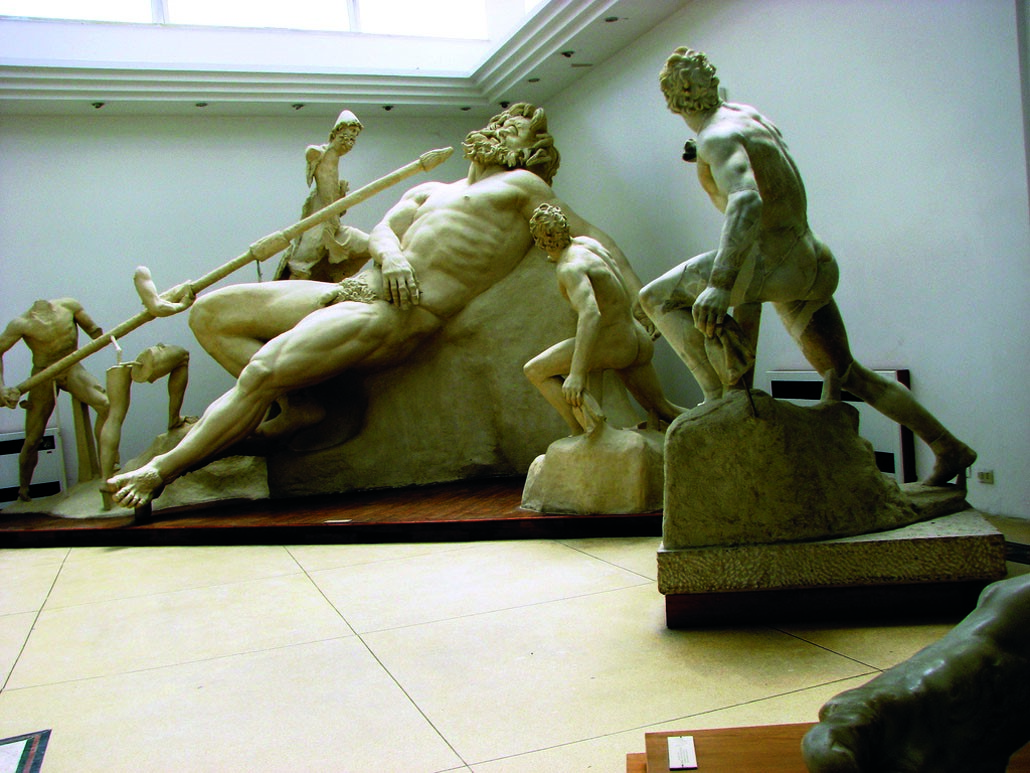 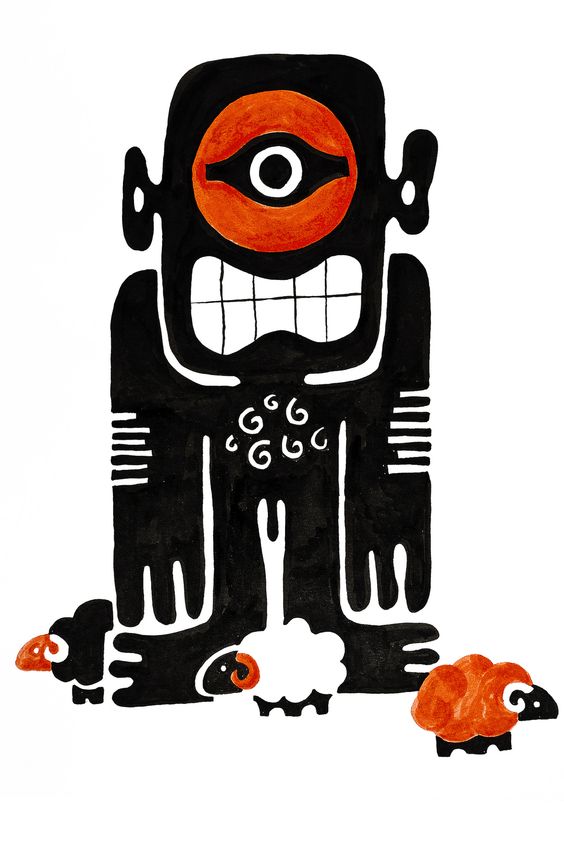 We are in the cave	and death stands at the door.	The heartbeat will pass	underneath the palpable	of Polyphemus.
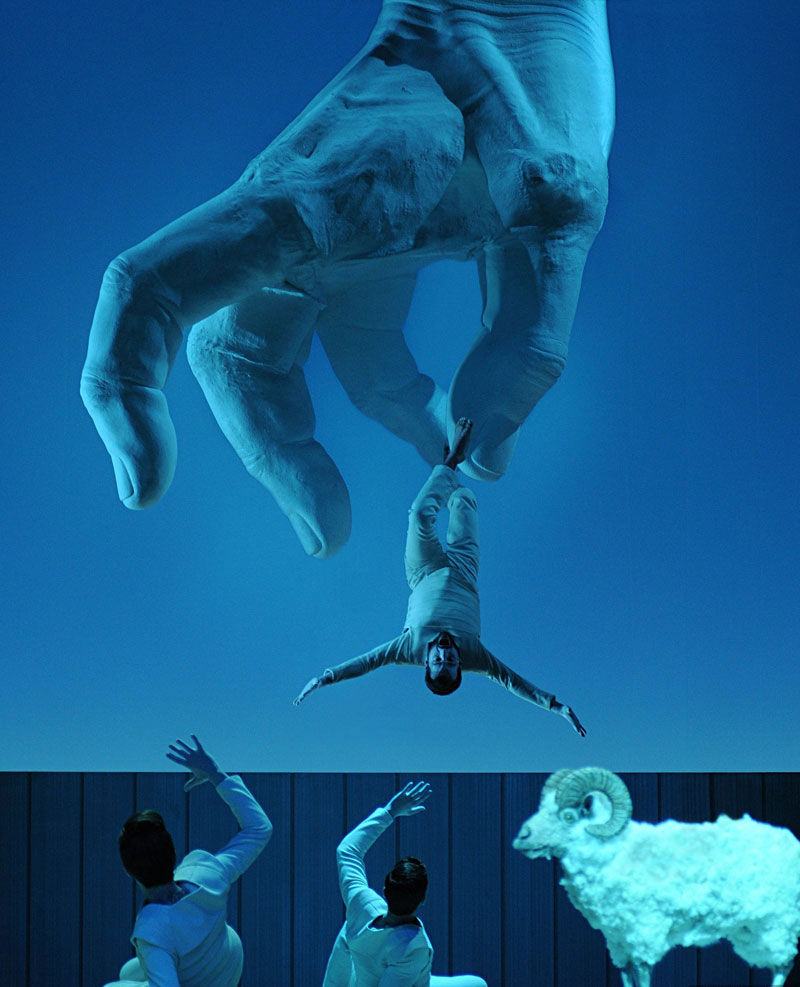 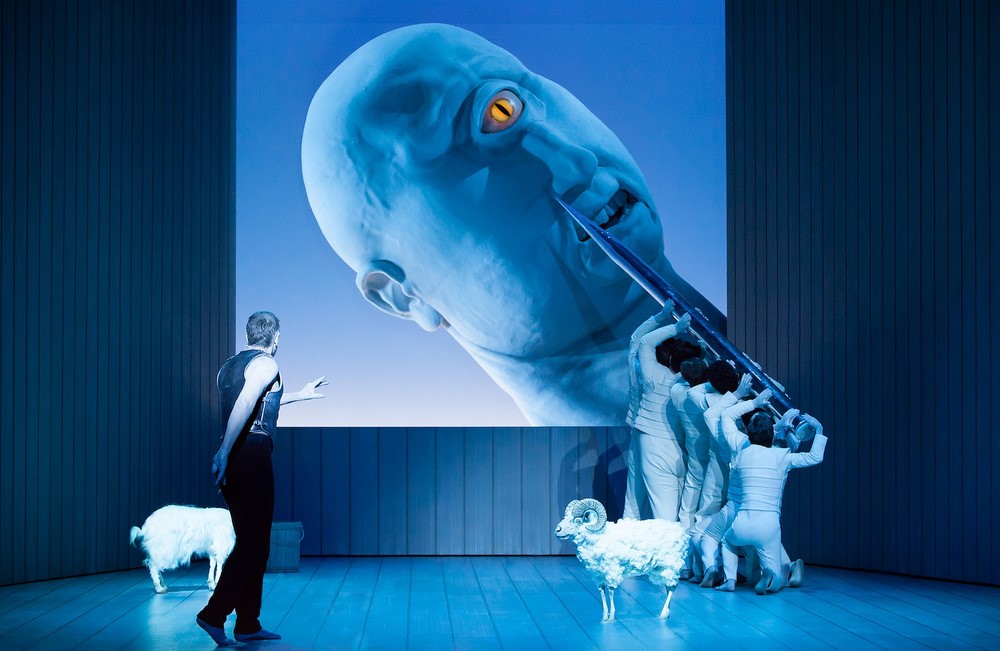 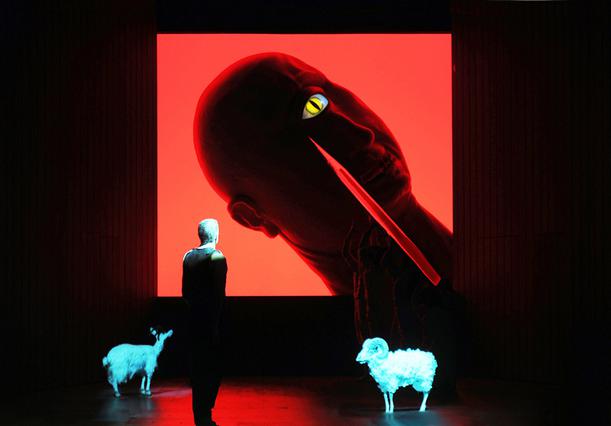 “My ram,I will make golden horns for youto copulate with brilliancethe ewes of Polyphemus.But nowstretched your rugged bodyand get me out of the death’s door.Completely blind Polyphemus does not see lightand the sun is shining out of the cave.There I will kiss you on the foreheadand caress your groin.”
He said, and giving a strong tweakon ram’s rearOdysseus dared 
towards life or death.
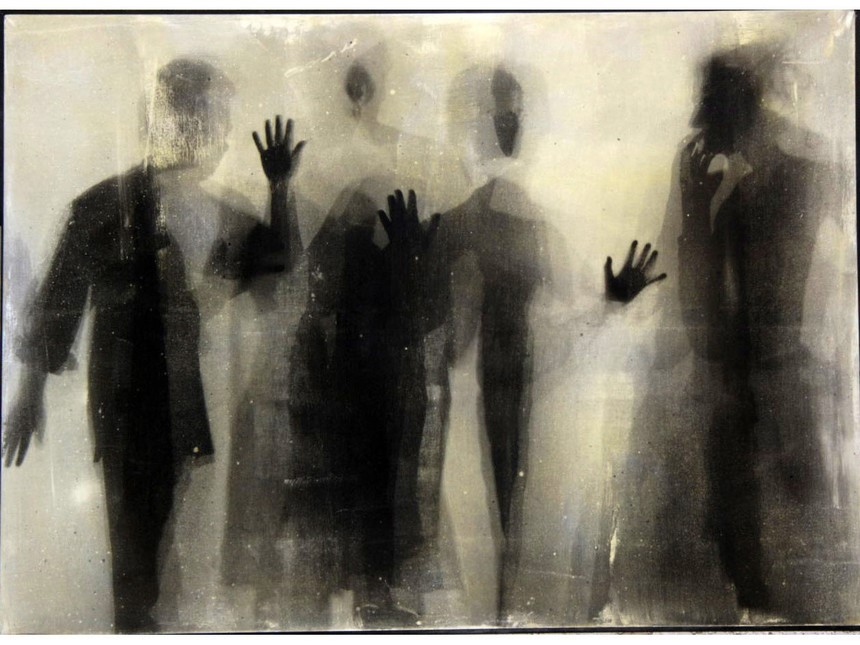 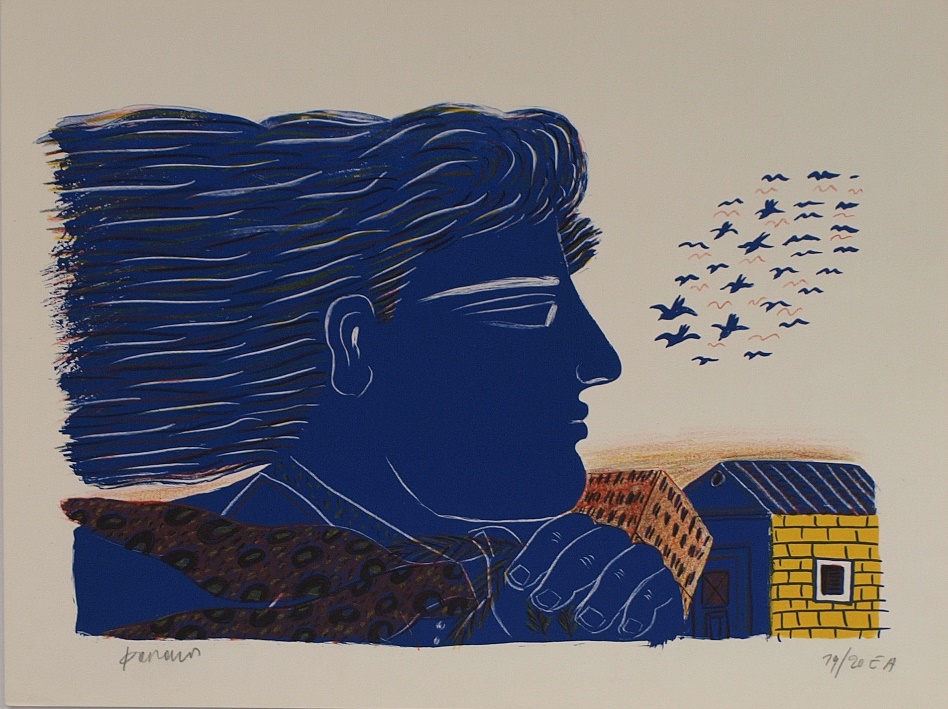 Theodoros Angelopoulos
Filmmaker
 (1935-1912)
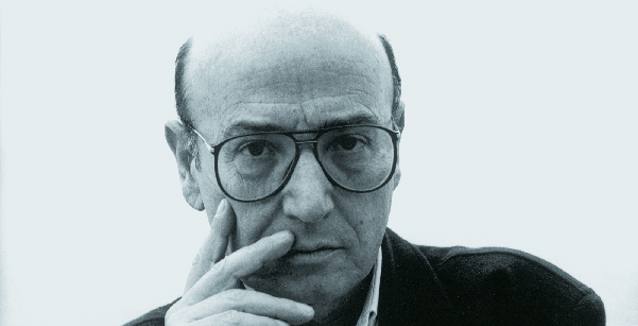 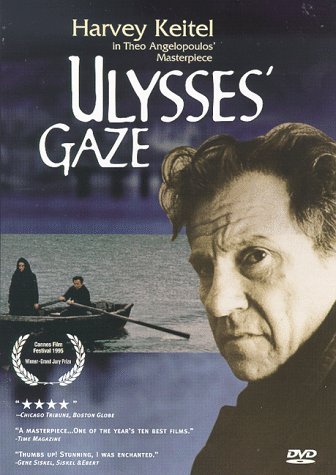 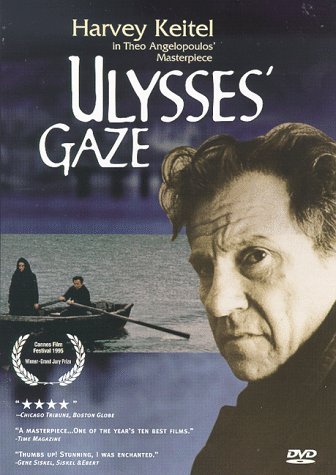 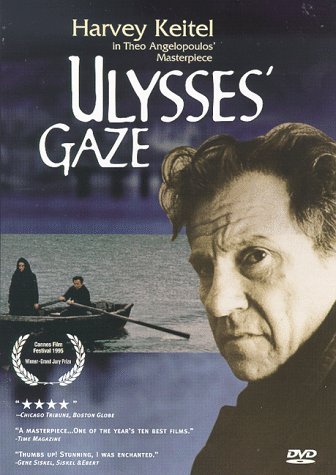 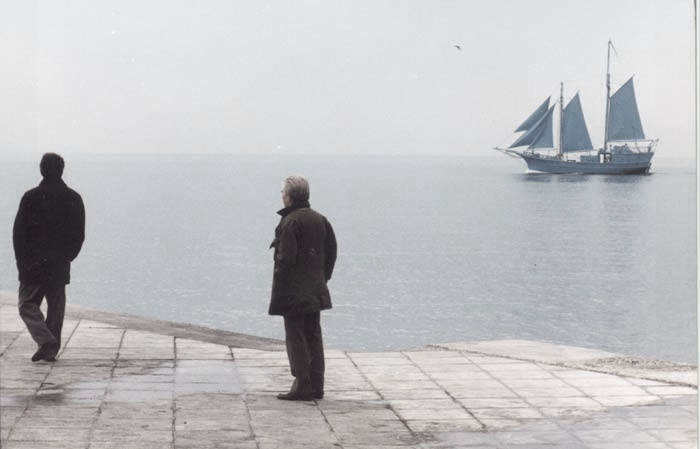 A successful Greek filmmaker is returning home and sets out on an epic journey across the battered Balkans in search of three lost reels of film by the Manaki brothers, the pioneering photographers who introduced movies into the Balkans at the beginning of the century. The search for the reels of film works as a metaphor for a search for the common history of the Balkan countries. It is also a reflection on the impossibility of finding new fora of communication.

Odysseus returns in the twentieth century to find a nation that mocks its classical past, thrives on repressive state policies and dictatorship, and corrupt and dynastic measures. Angelopoulos makes nostalgic journeys into the past and weaves  his exiled travelling heros never fully make it back to their Ithaca. The film ends in Sarajevo, where he finds both the lost reels and his true love (Maia Morgensten), who is executed by a death squad. The director laments both the lost love and the impossibility of building a new solidarity in the Balkans.
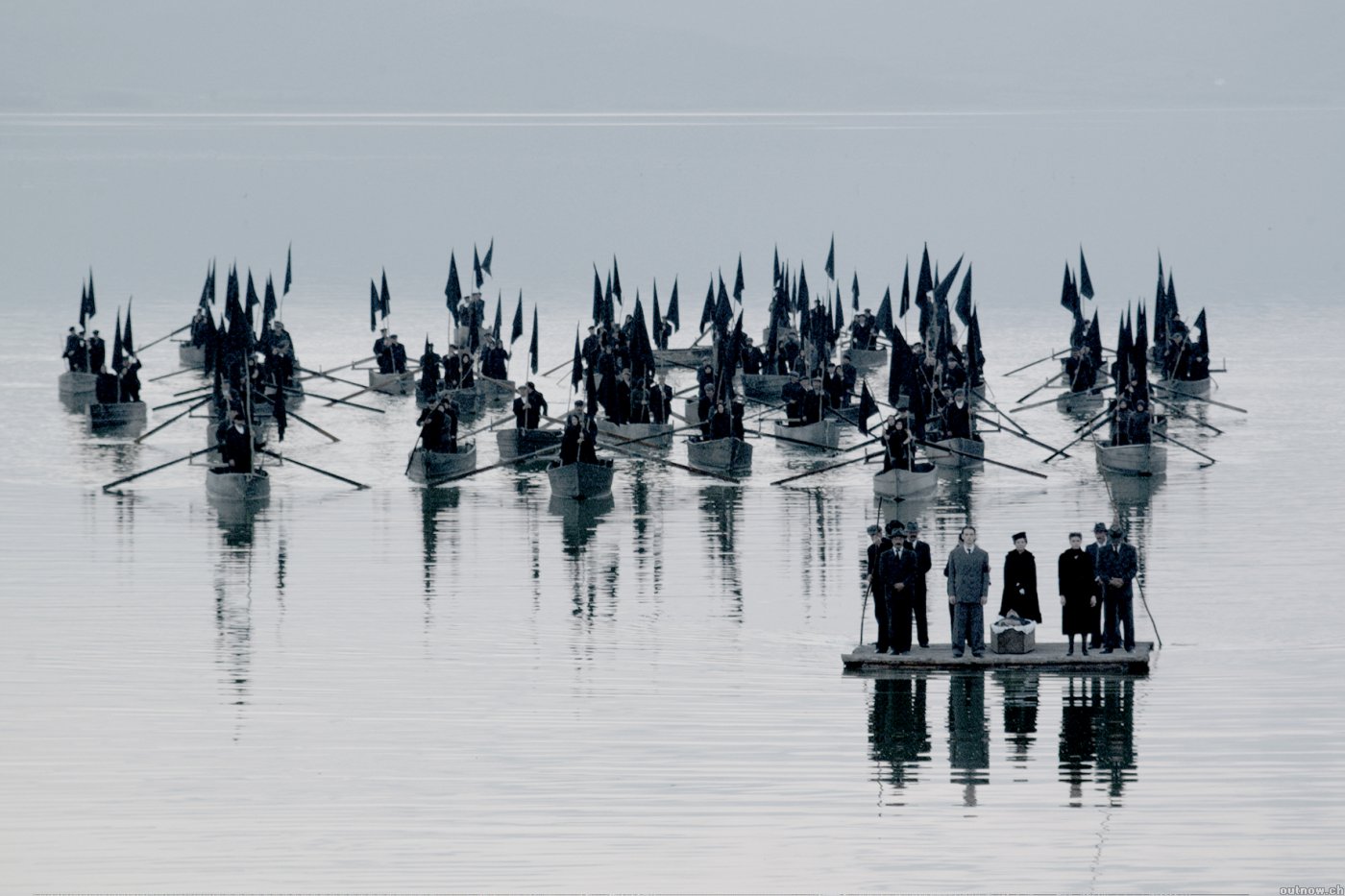 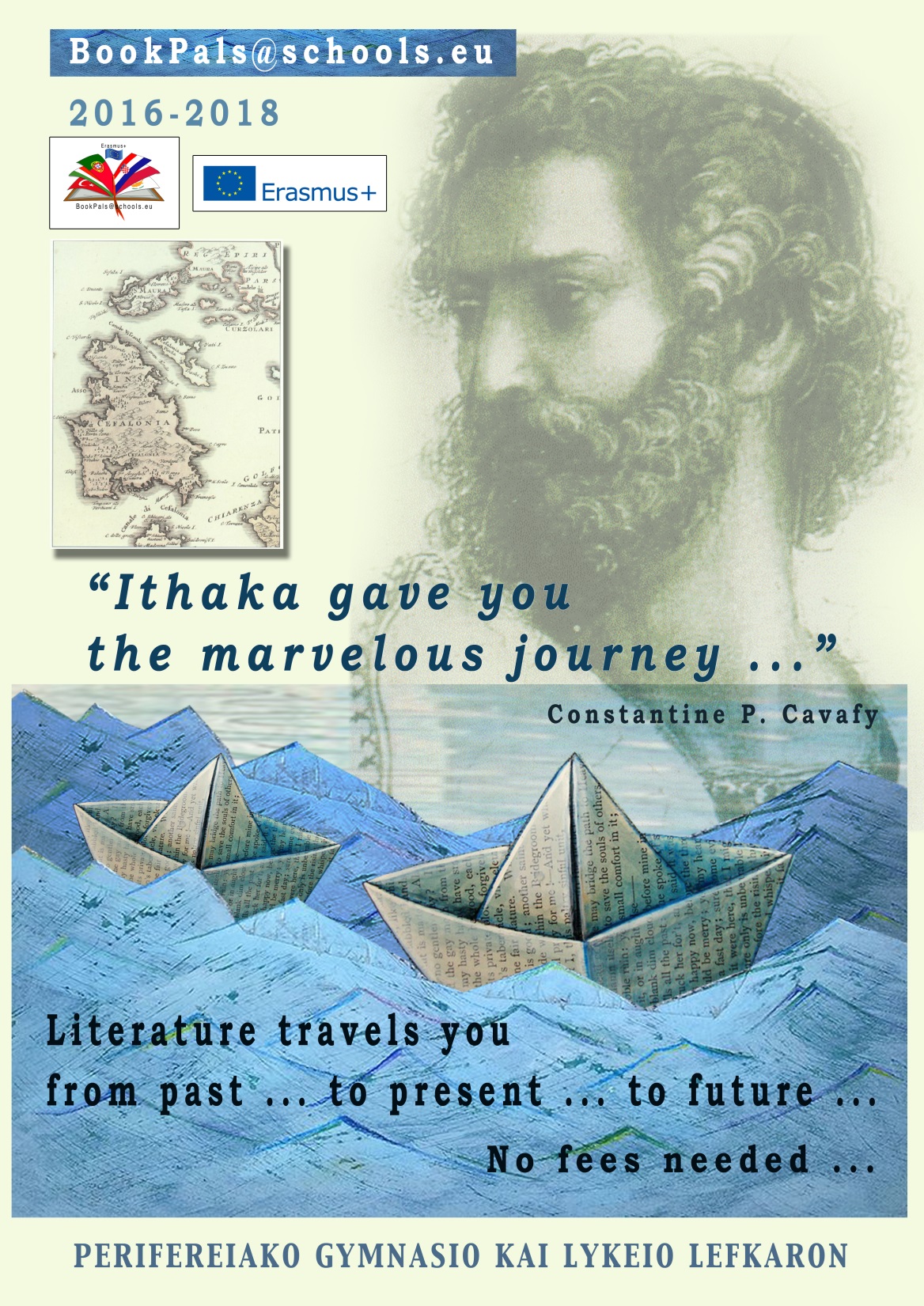